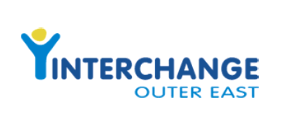 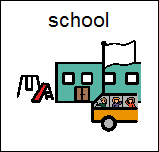 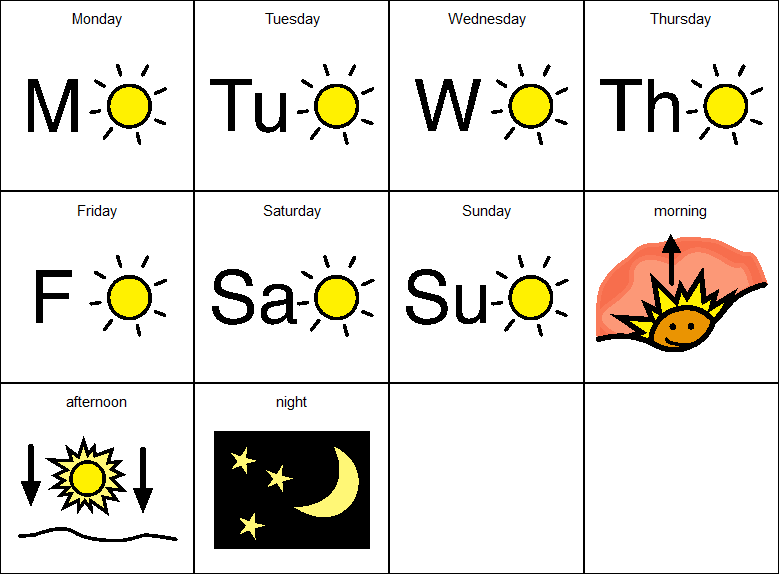 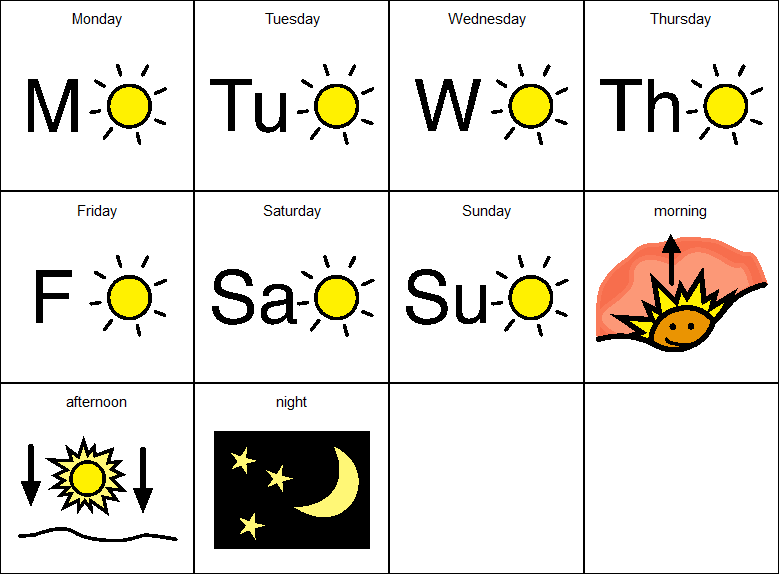 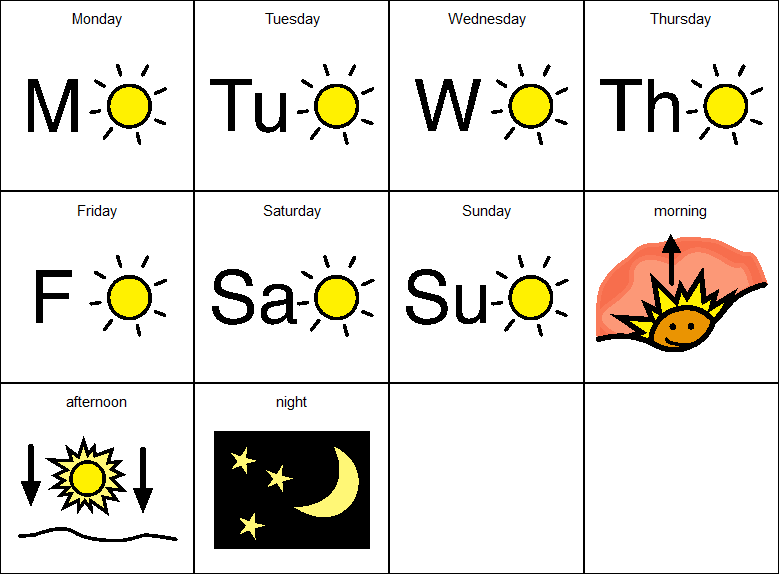 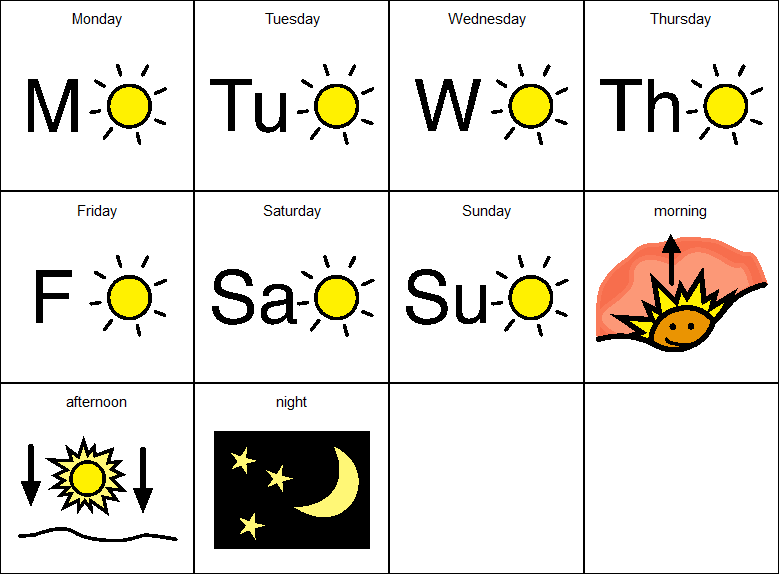 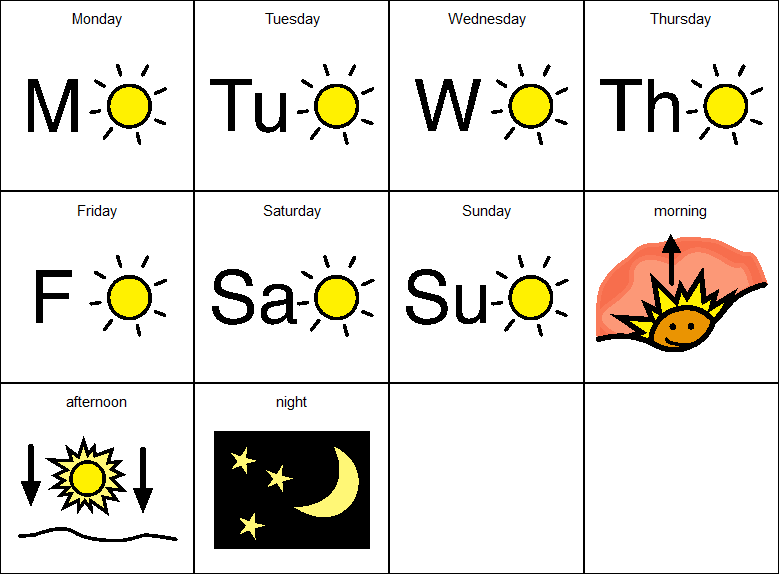 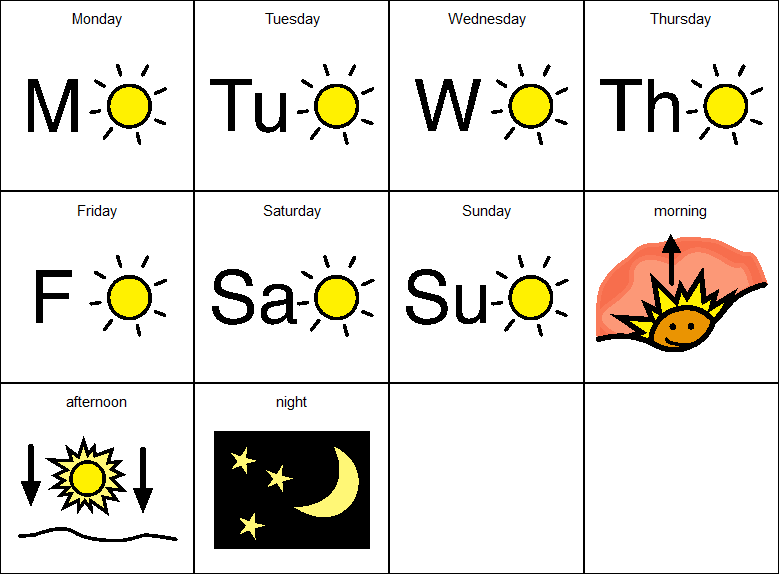 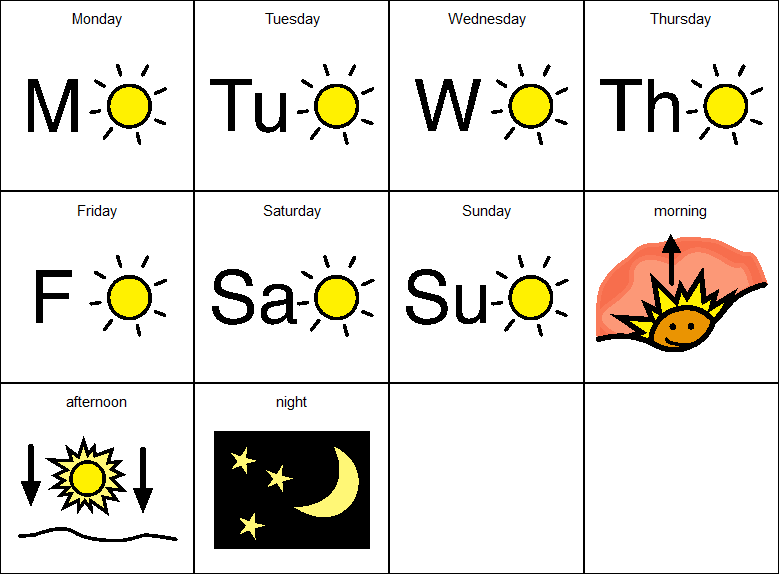 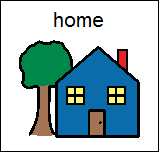 1
2
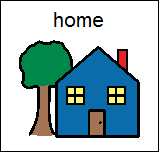 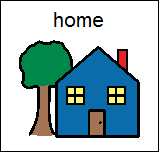 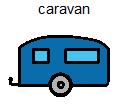 5
3
4
6
7
8
9
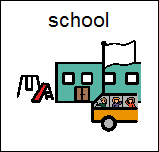 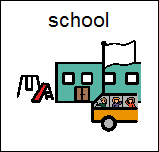 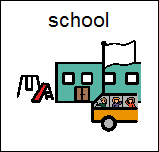 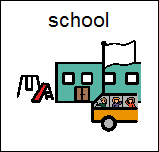 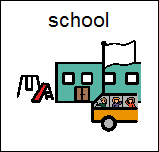 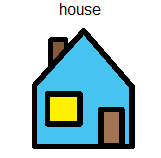 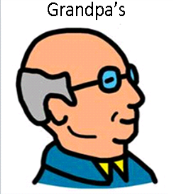 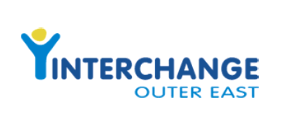 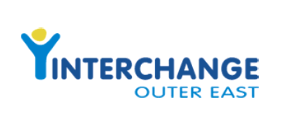 10
11
12
13
14
15
16
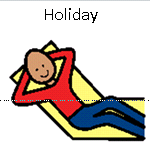 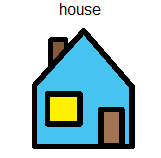 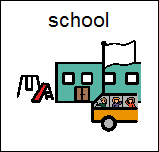 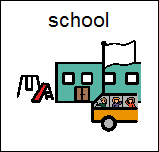 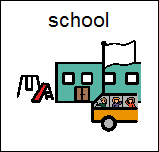 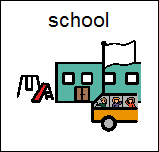 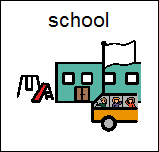 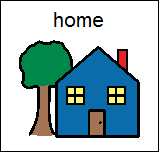 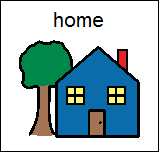 20
21
18
19
22
23
17
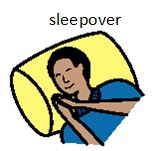 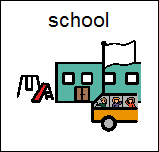 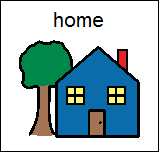 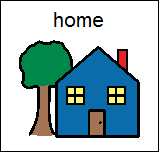 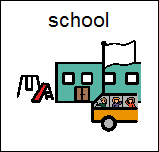 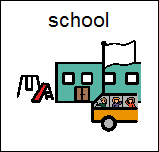 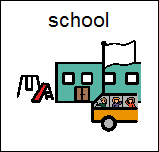 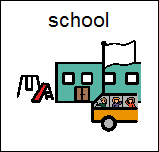 24
25
26
27
28
29
30
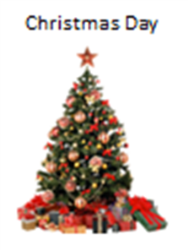 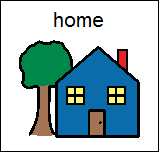 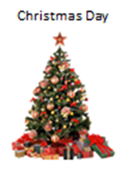 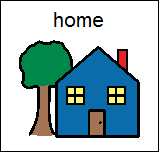 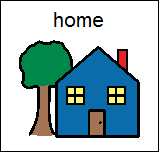 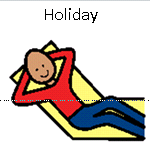 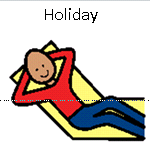 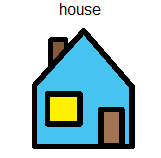 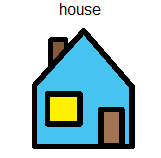 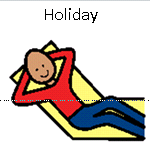 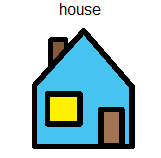 31
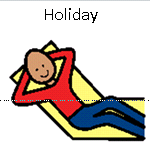 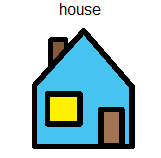 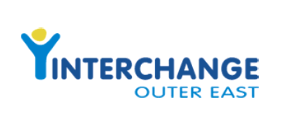 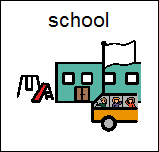 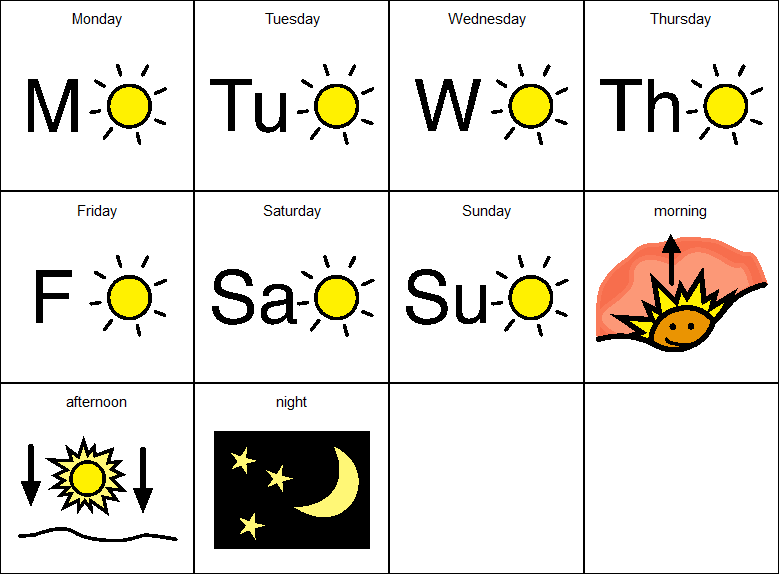 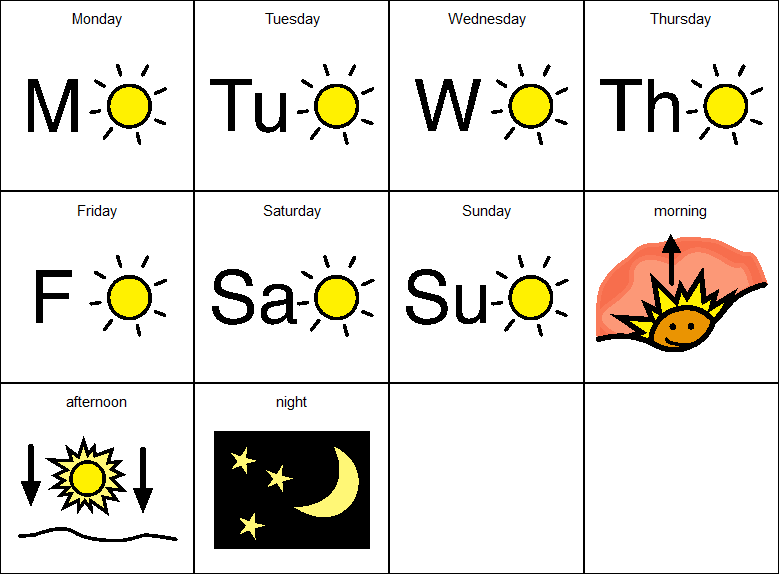 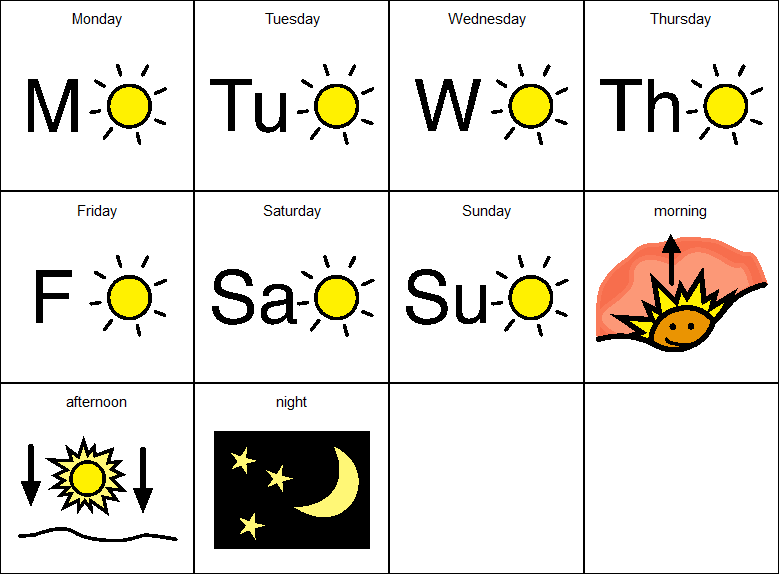 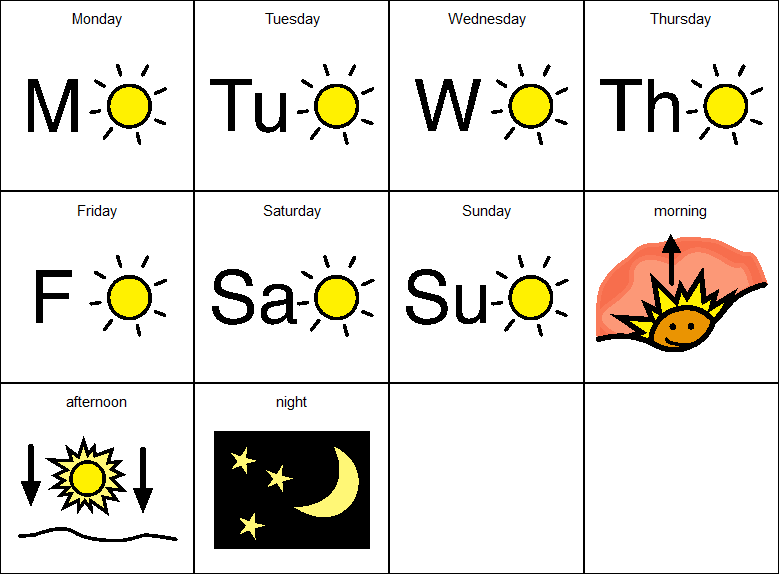 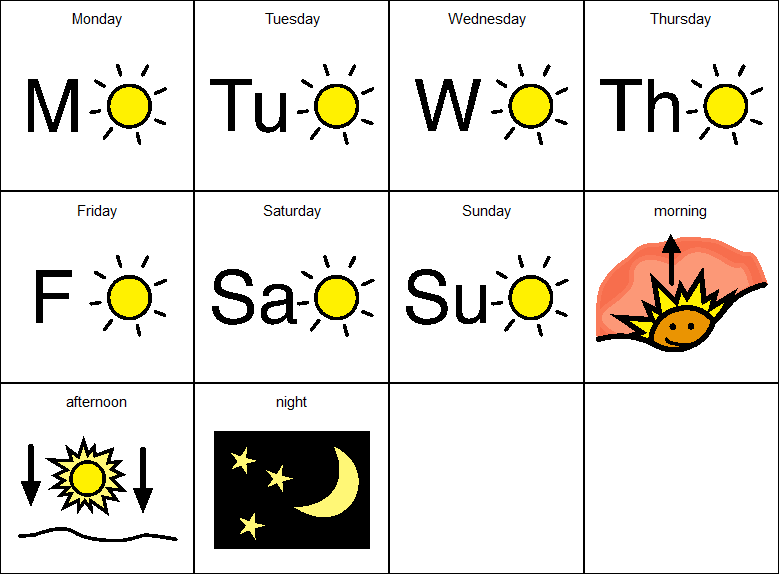 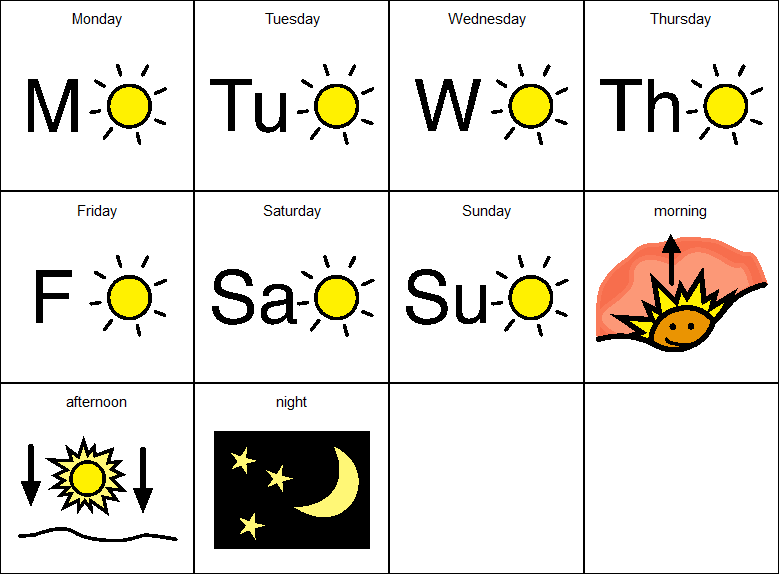 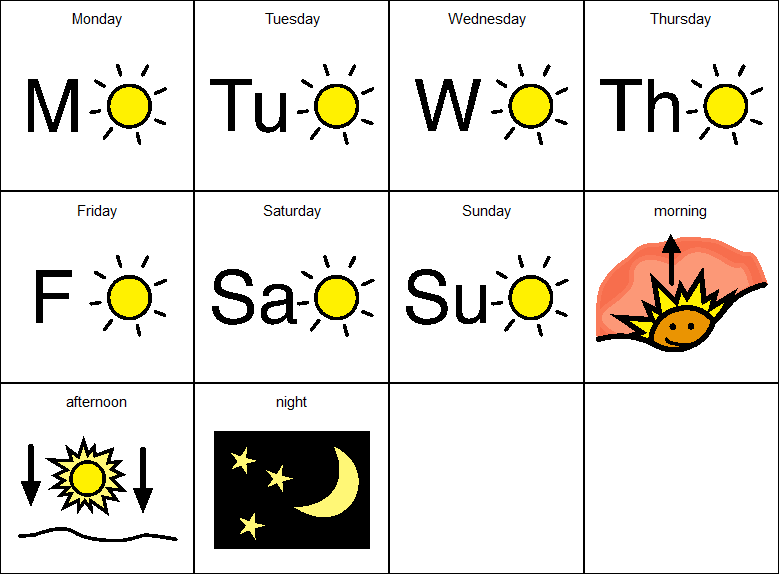 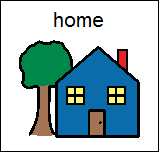 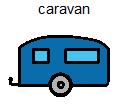 1
2
5
3
4
6
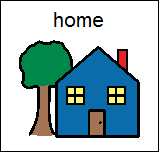 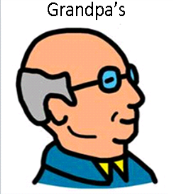 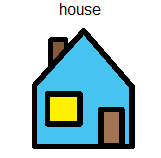 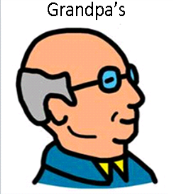 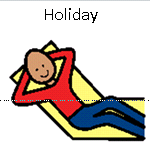 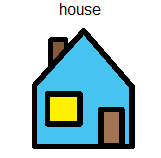 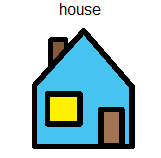 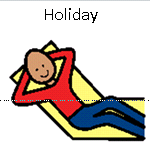 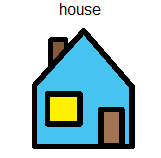 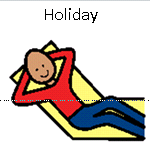 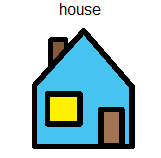 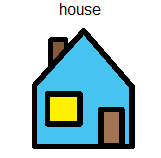 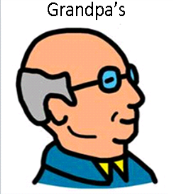 10
11
12
13
7
8
9
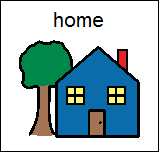 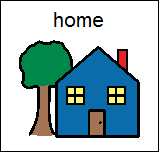 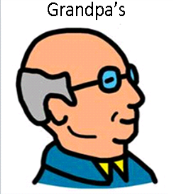 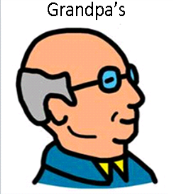 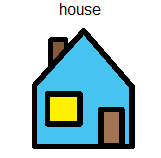 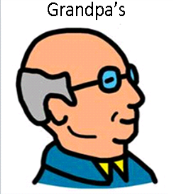 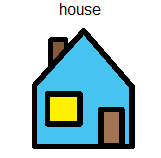 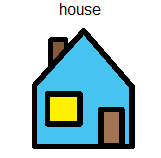 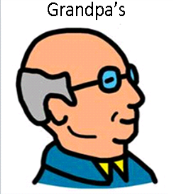 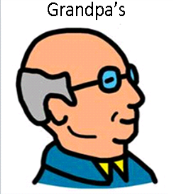 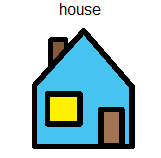 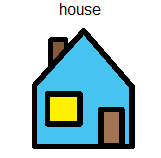 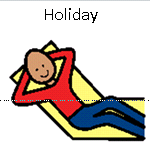 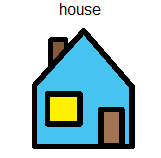 17
20
14
15
16
18
19
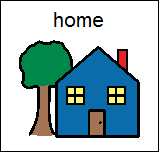 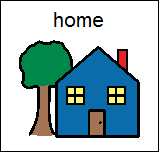 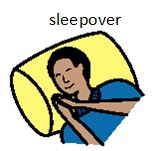 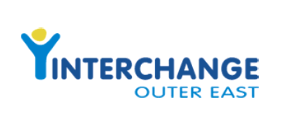 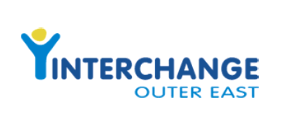 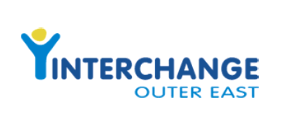 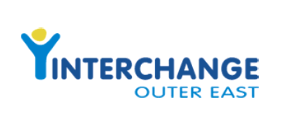 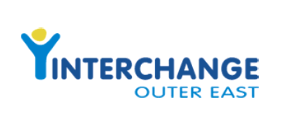 24
21
25
26
27
22
23
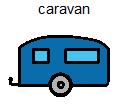 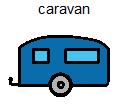 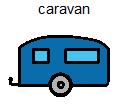 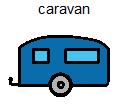 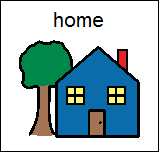 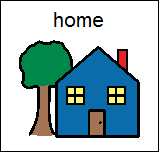 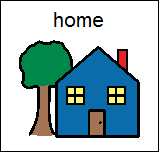 28
29
30
31
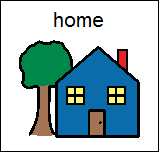 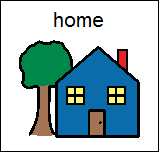 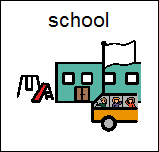 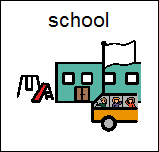 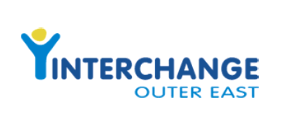 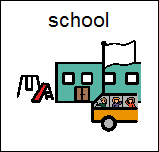 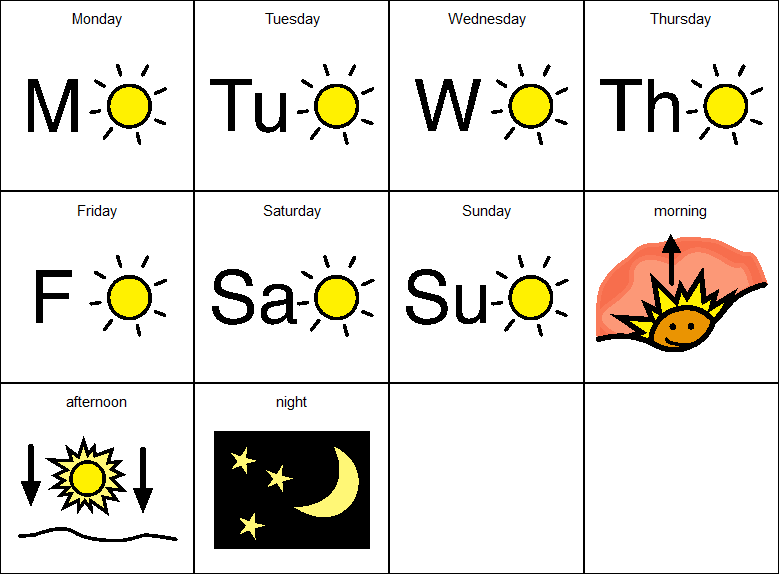 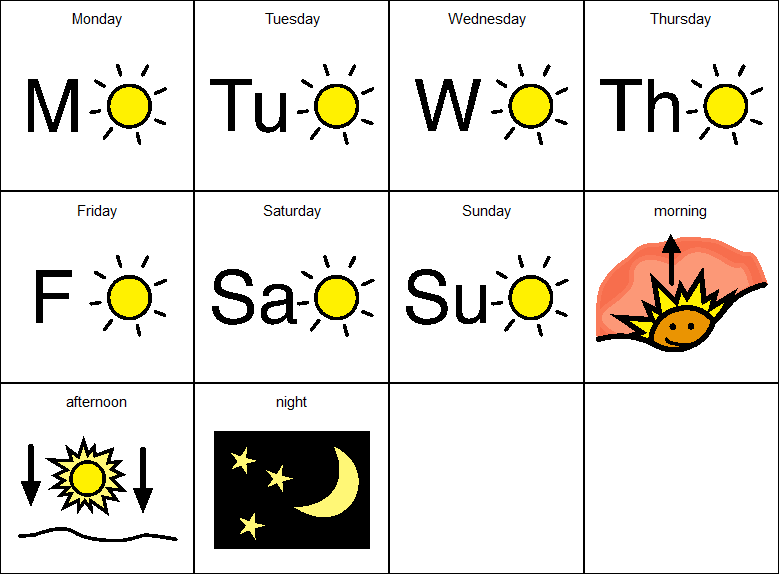 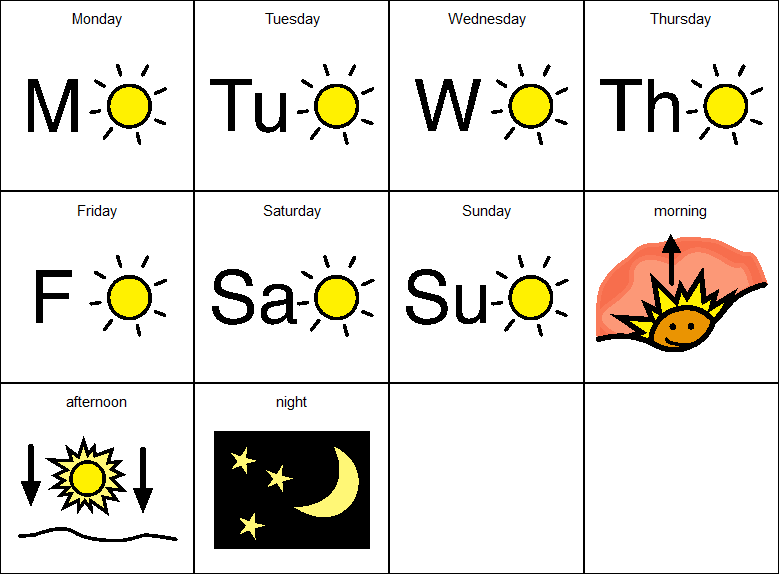 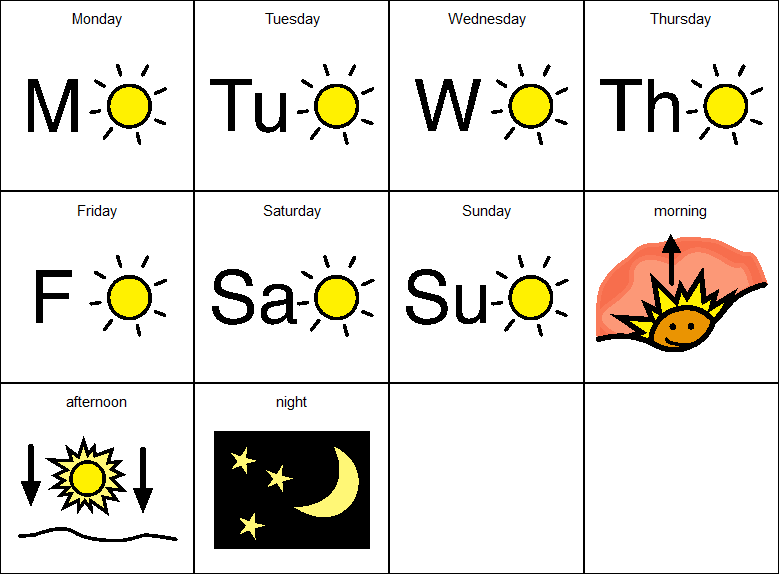 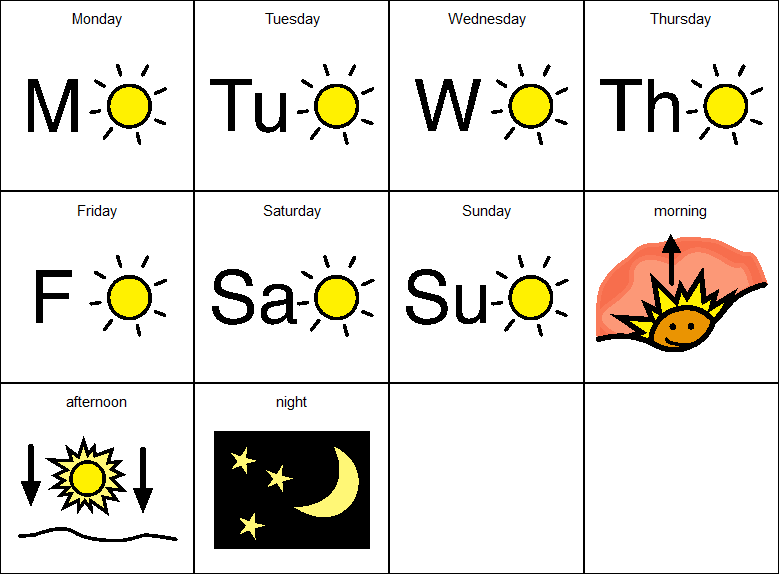 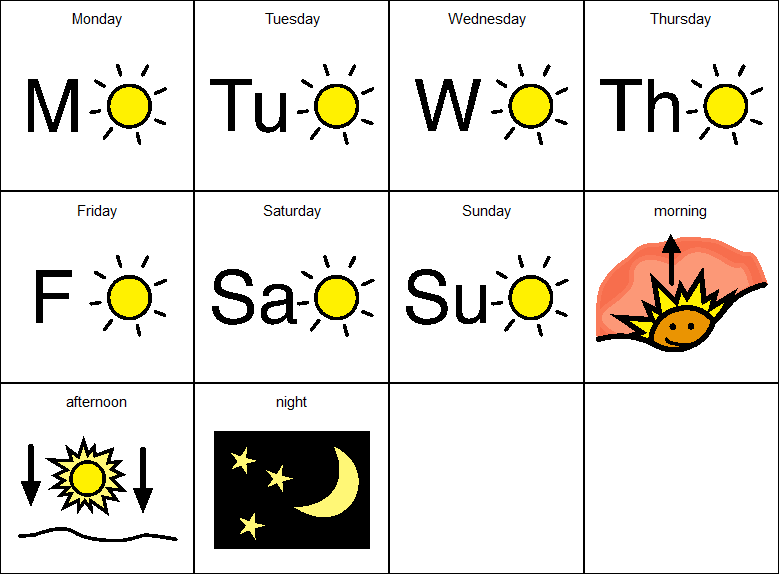 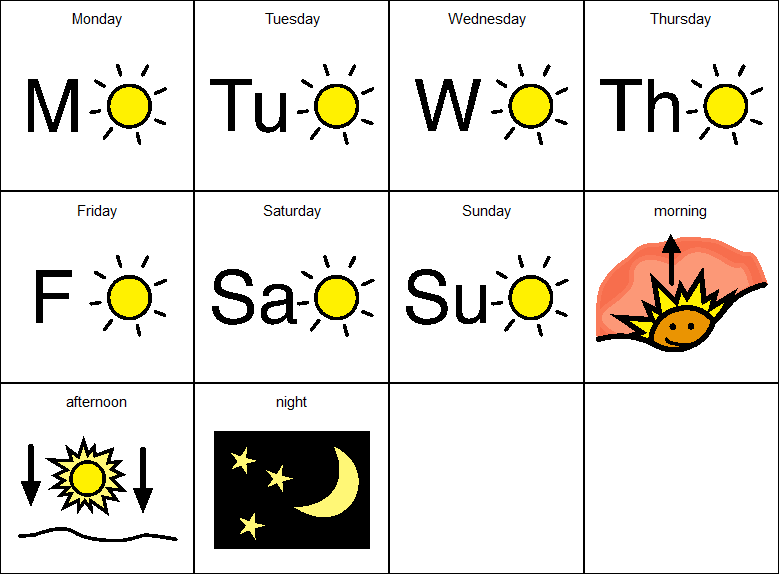 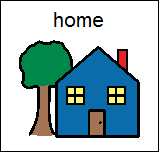 1
2
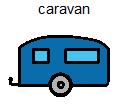 5
3
4
6
7
8
9
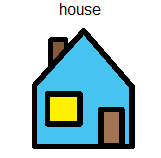 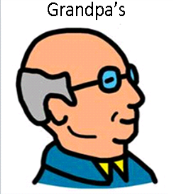 10
11
12
13
14
15
16
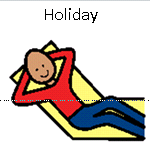 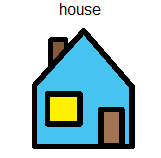 20
21
18
19
22
23
17
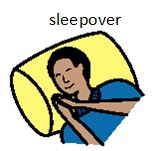 24
25
26
27
28
29
30
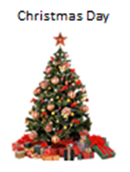 31
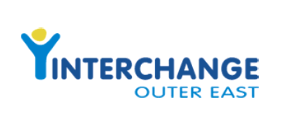 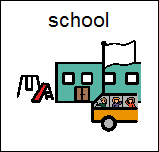 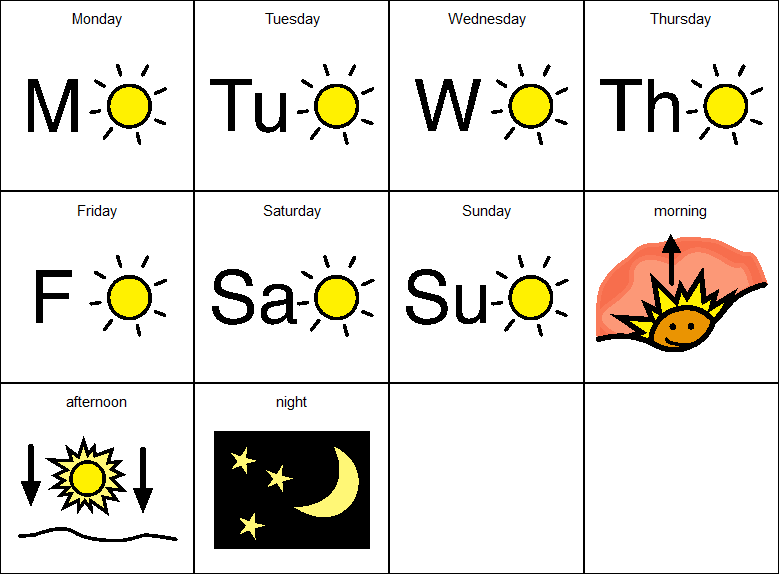 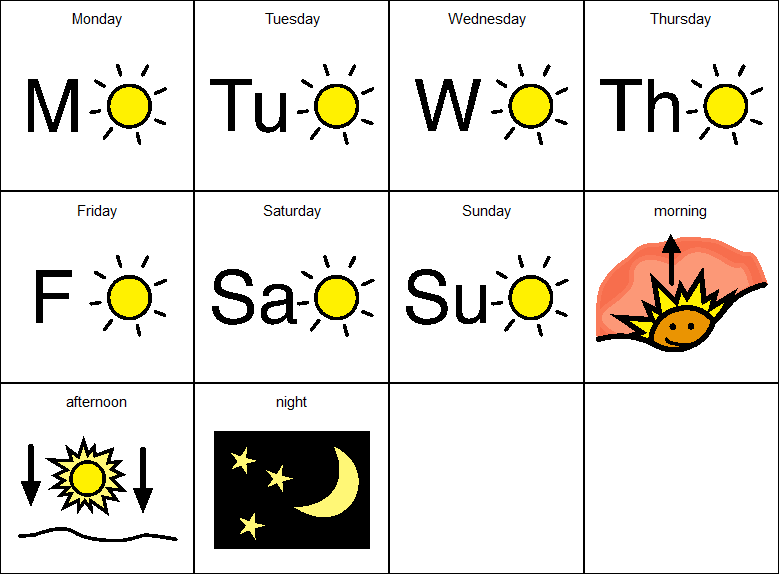 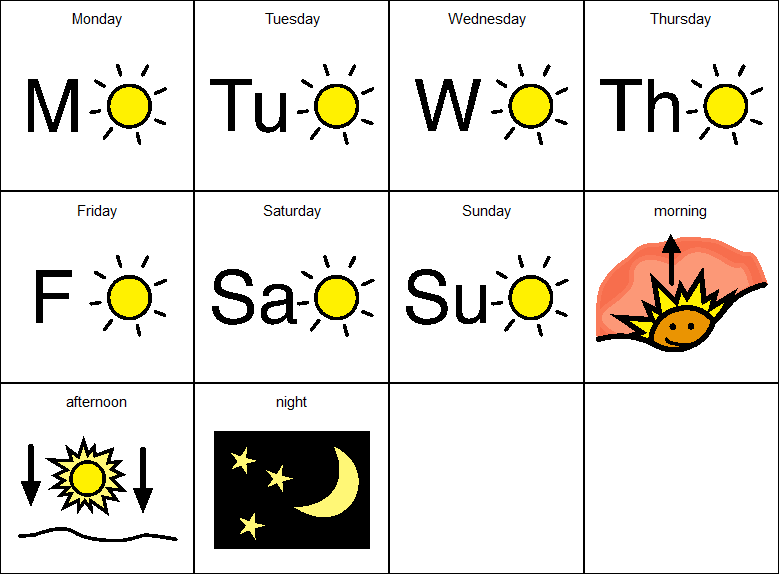 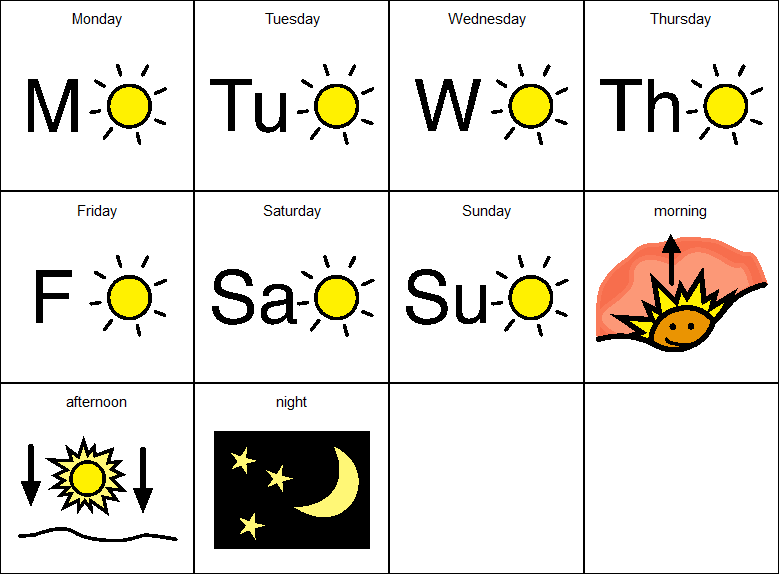 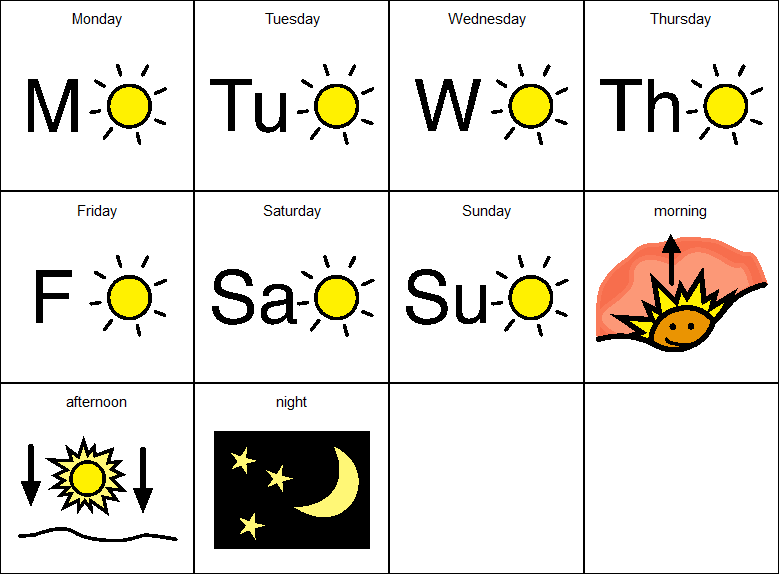 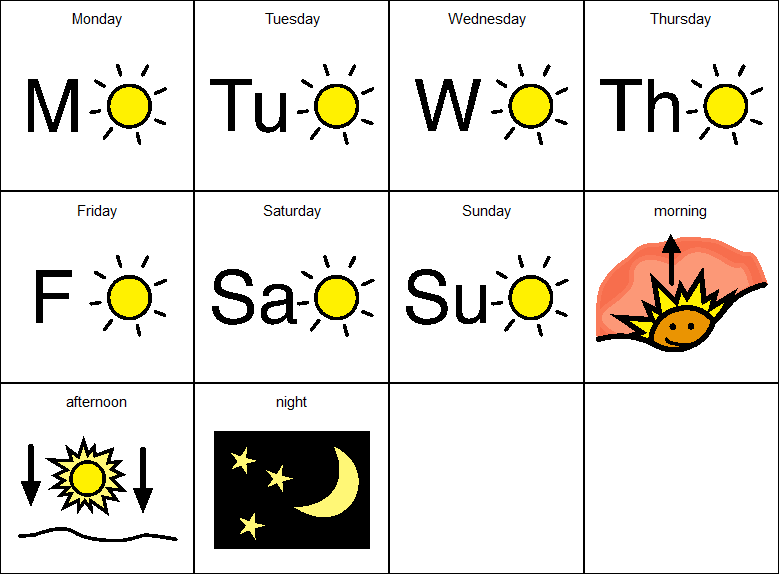 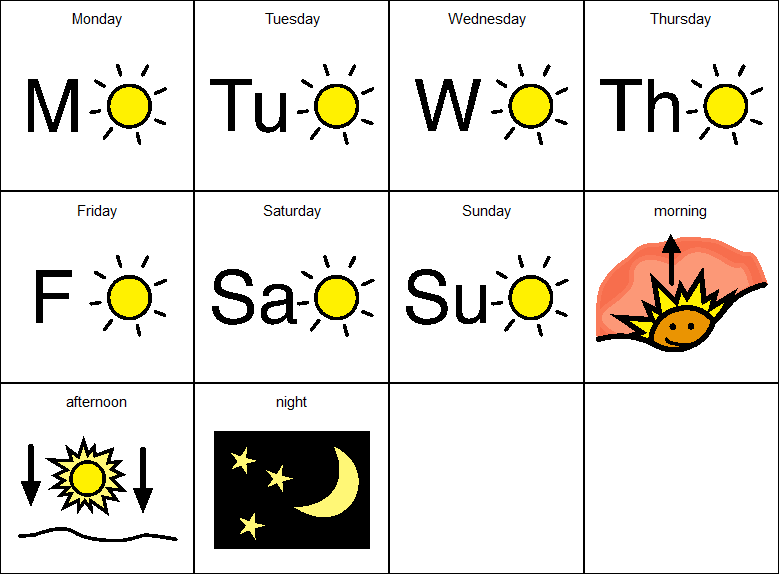 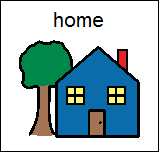 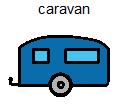 1
2
5
3
4
6
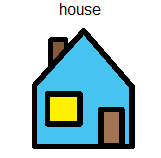 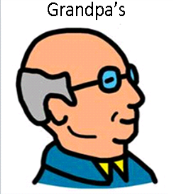 10
11
12
13
7
8
9
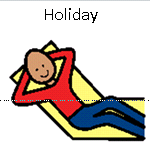 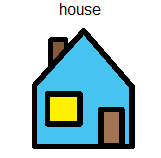 17
20
14
15
16
18
19
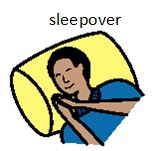 24
21
25
26
27
22
23
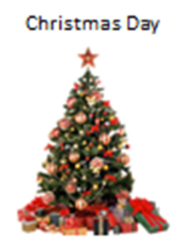 28
29
30
31